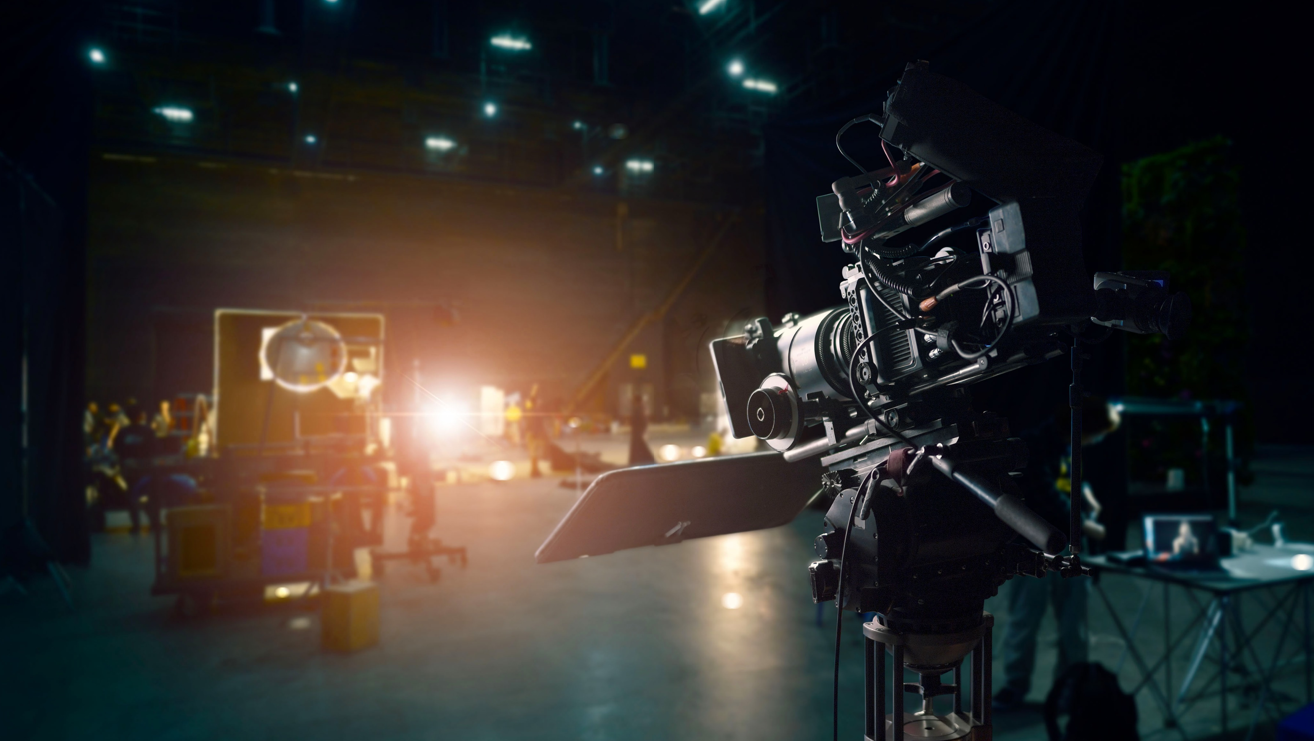 Getting on TV
Tuesday 31st October 2023
#GettingOnTV 
@ThinkboxTV
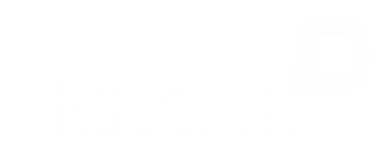 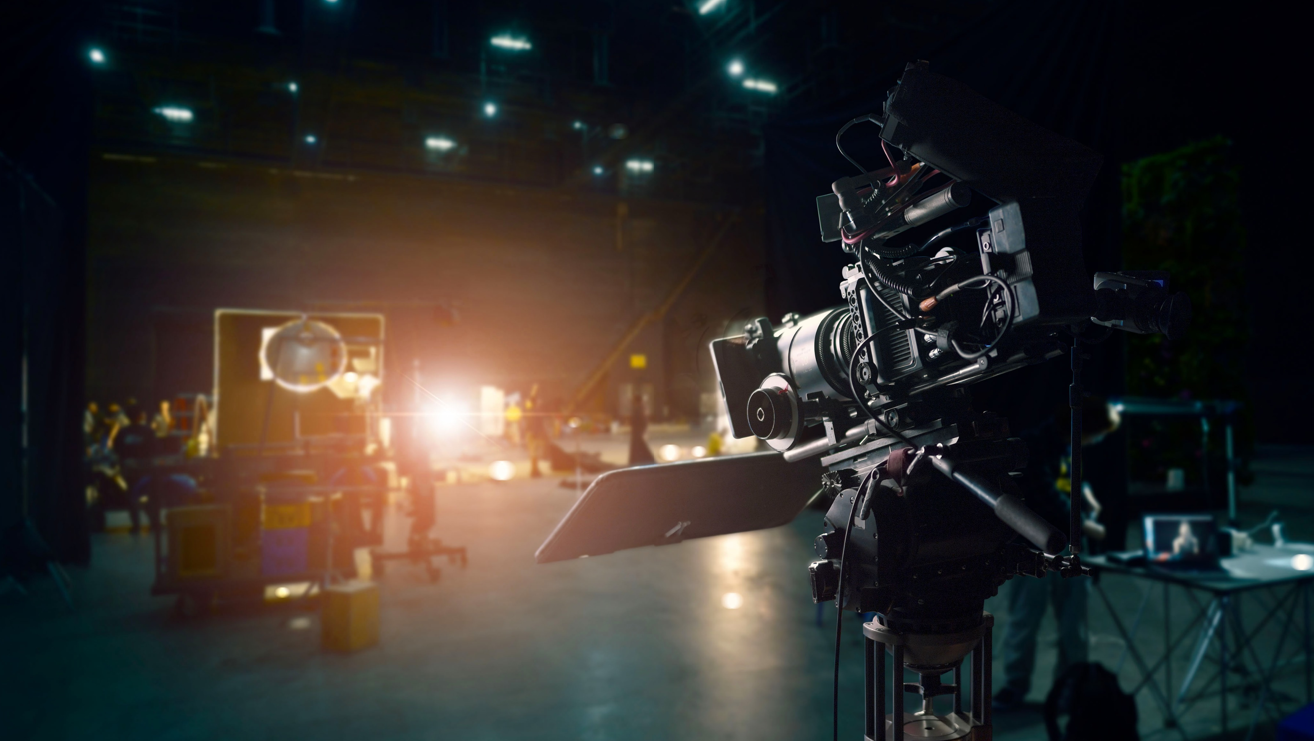 Welcome
Harry Ward-Masters
Agency Relationships Manager, Thinkbox
#GettingOnTV 
@ThinkboxTV
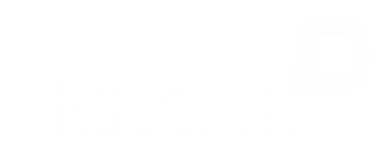 TVs in decline, but not how you think…
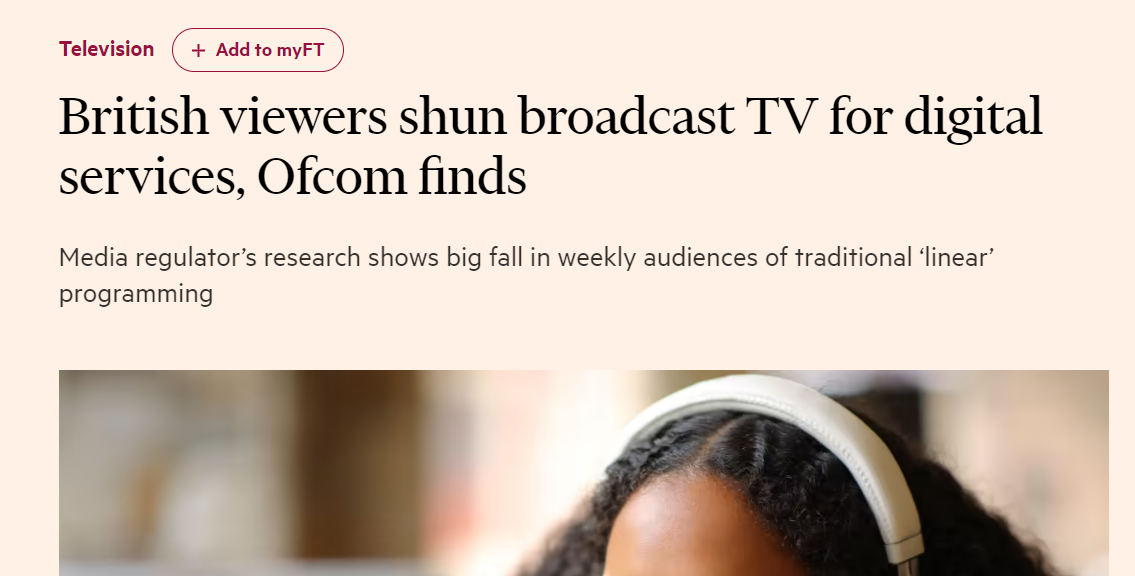 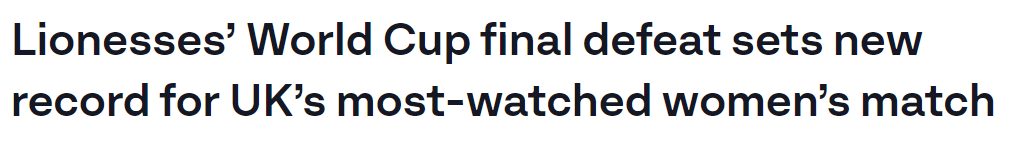 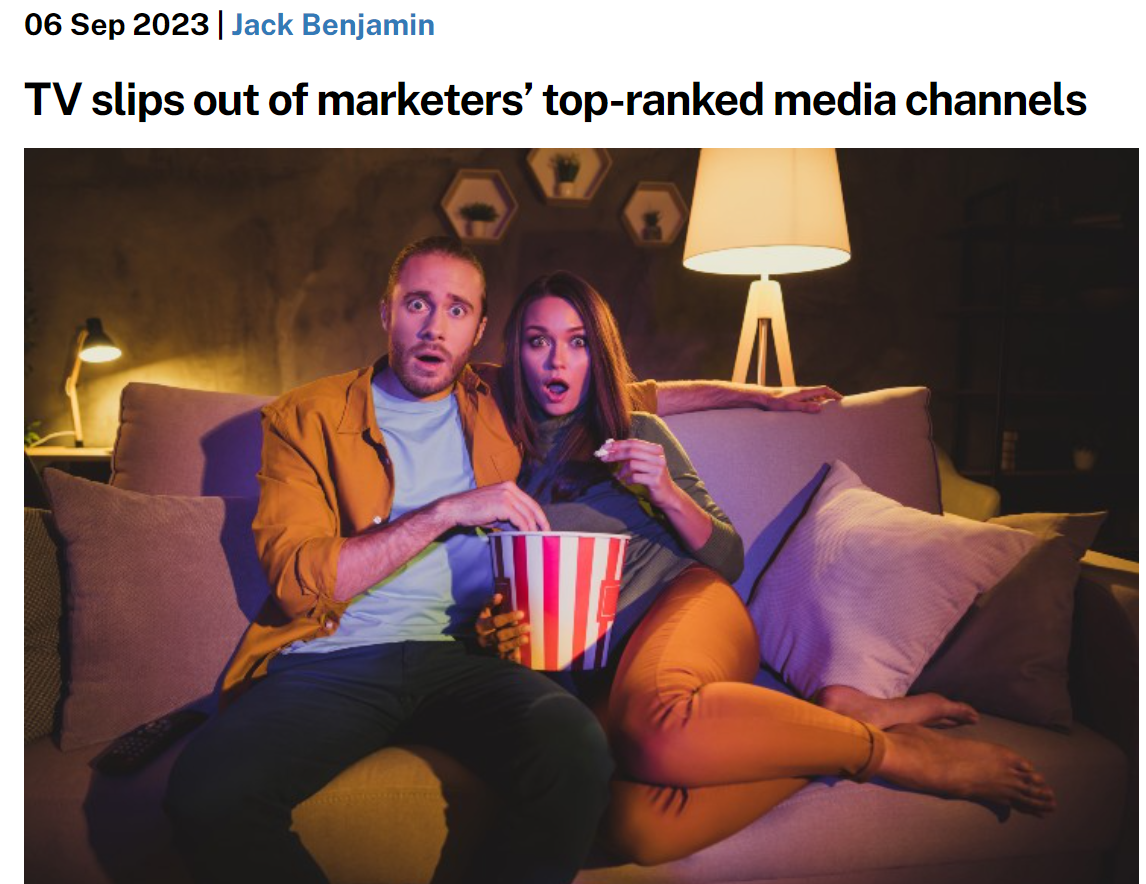 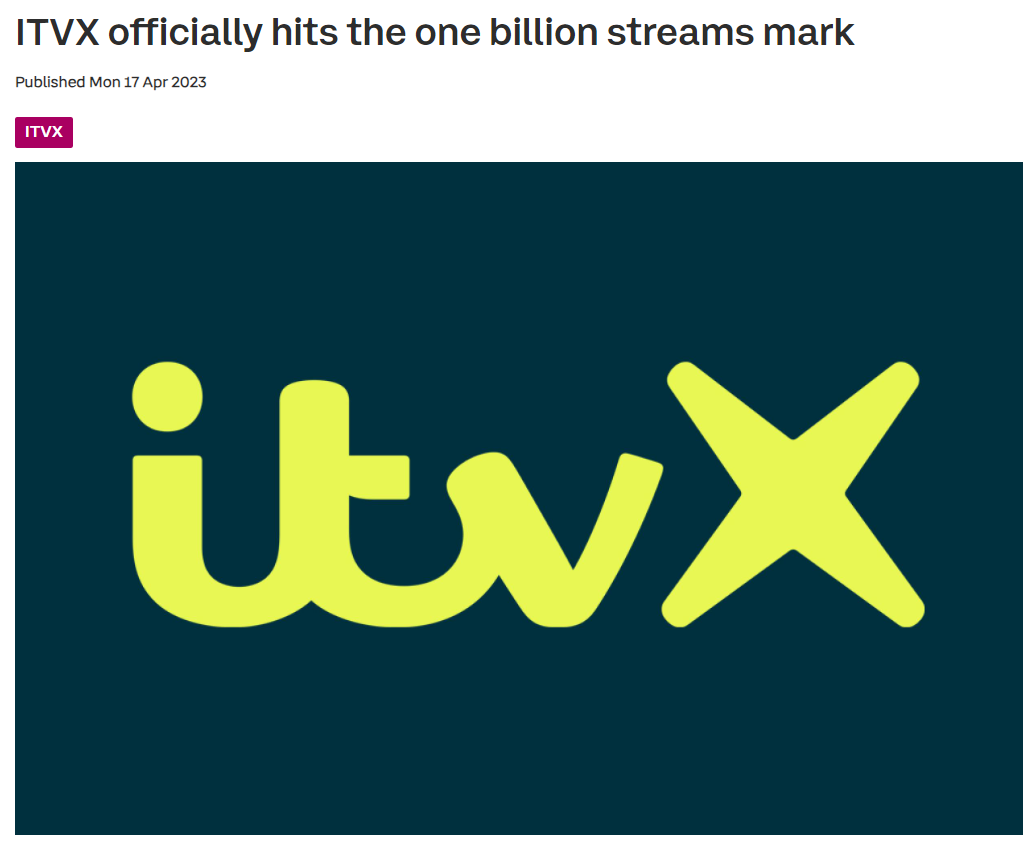 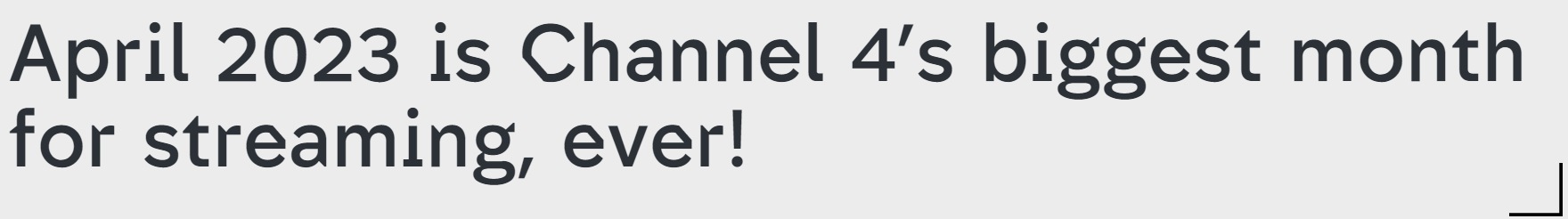 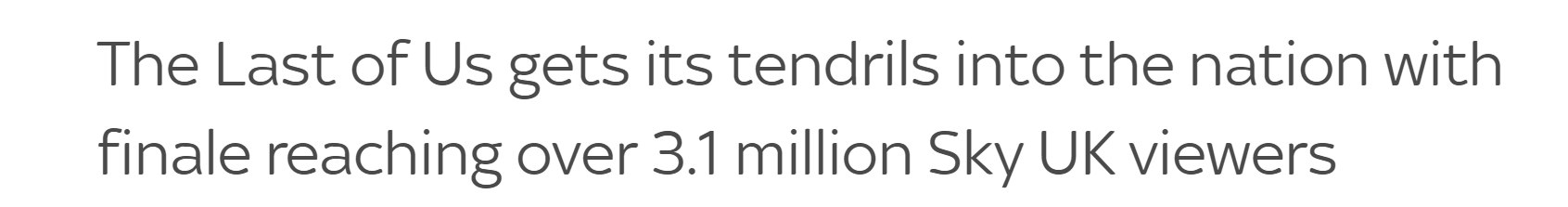 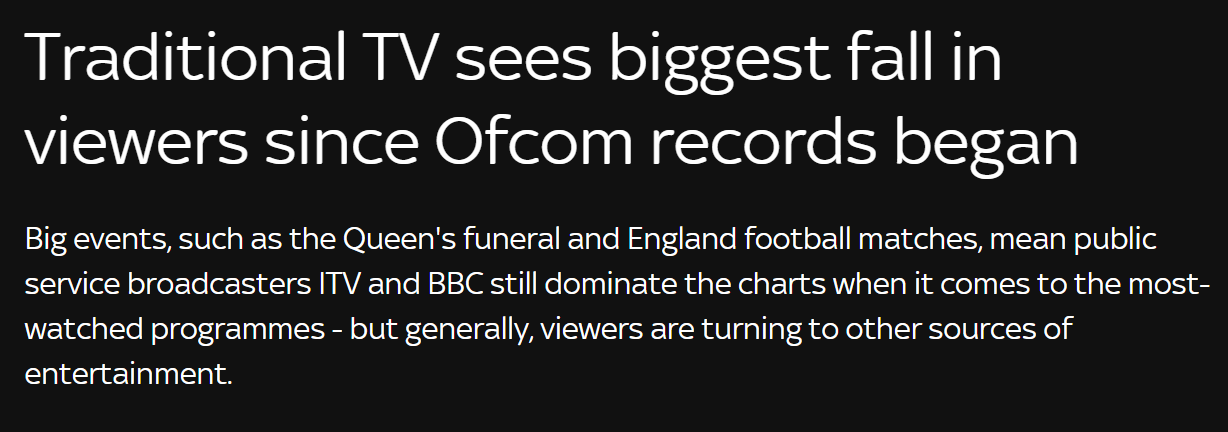 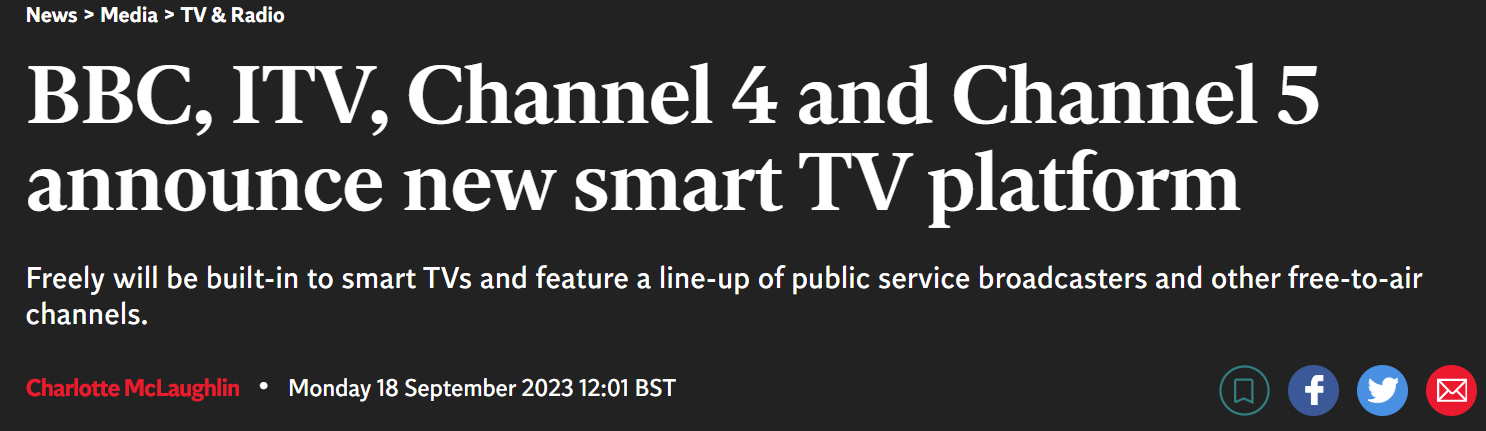 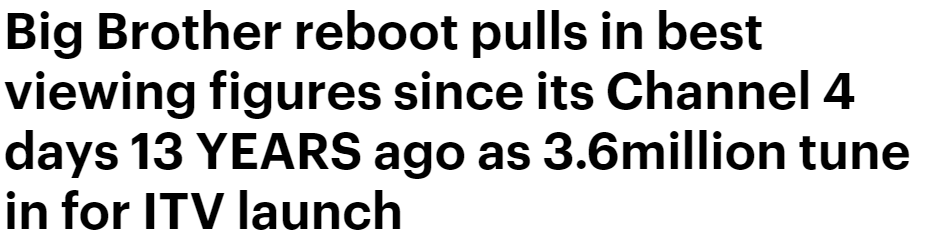 How we watch broadcaster TV – ABC1 Adults
ABC1 Adults
Inds
2 hrs 41 mins
2 hrs 34 mins
Source: 2022, Barb / Broadcaster stream data
How we watch broadcaster TV – 16-34
16-34
Inds
2 hrs 41 mins
1 hr 1 min
Source: 2022, Barb / Broadcaster stream data
Video viewing is spread across various platforms
HOURS PER PERSON PER DAY (Adults 15+)
Source: IPA Touchpoints, Adults 15+,  average of Wave 1 and Wave 2 2022, 2023 Wave 1 (Fieldwork Dates: 17th January – 26th March 2023)
2023 is a picture of stability
Source: Barb, Individuals, Jan-Sep 22, Jan-Sep 23
All Individuals
All Individuals – All devices
Bubble size represents total volume of daily viewing
Other 
SVOD
Other 
AVOD
Twitch
Source: Barb / All Individuals, all devices – Jan – Sep 2023
16-34s
16-34s– All devices
Bubble size represents total volume of daily viewing
Other 
AVOD
Other 
SVOD
Twitch
Source: Barb / 16-34s, all devices – Jan – Sep 2023
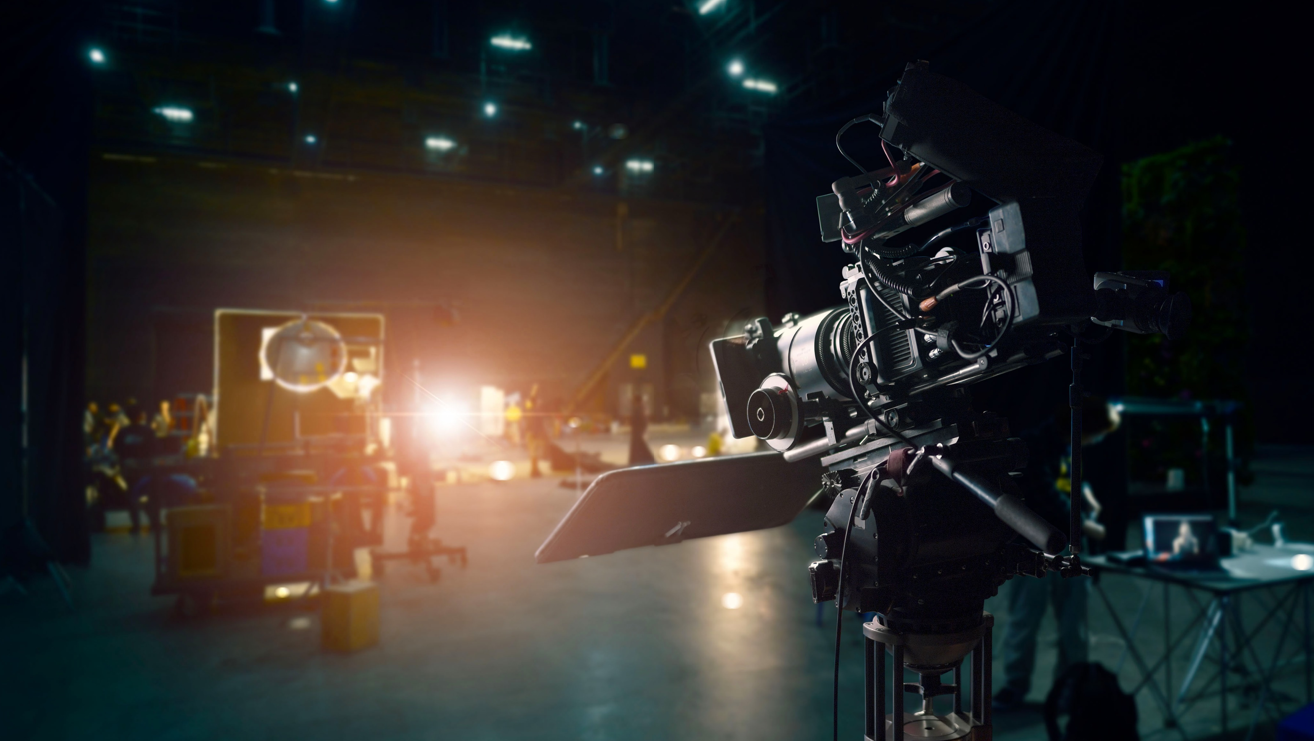 Insights for the 
‘New to TV’ advertiser
Zoe Harkness
Head of Training, Thinkbox
#GettingOnTV 
@ThinkboxTV
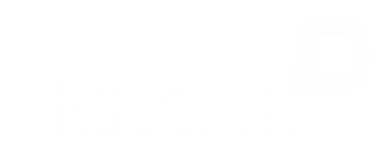 Agenda
Dettol, Let Life Flow
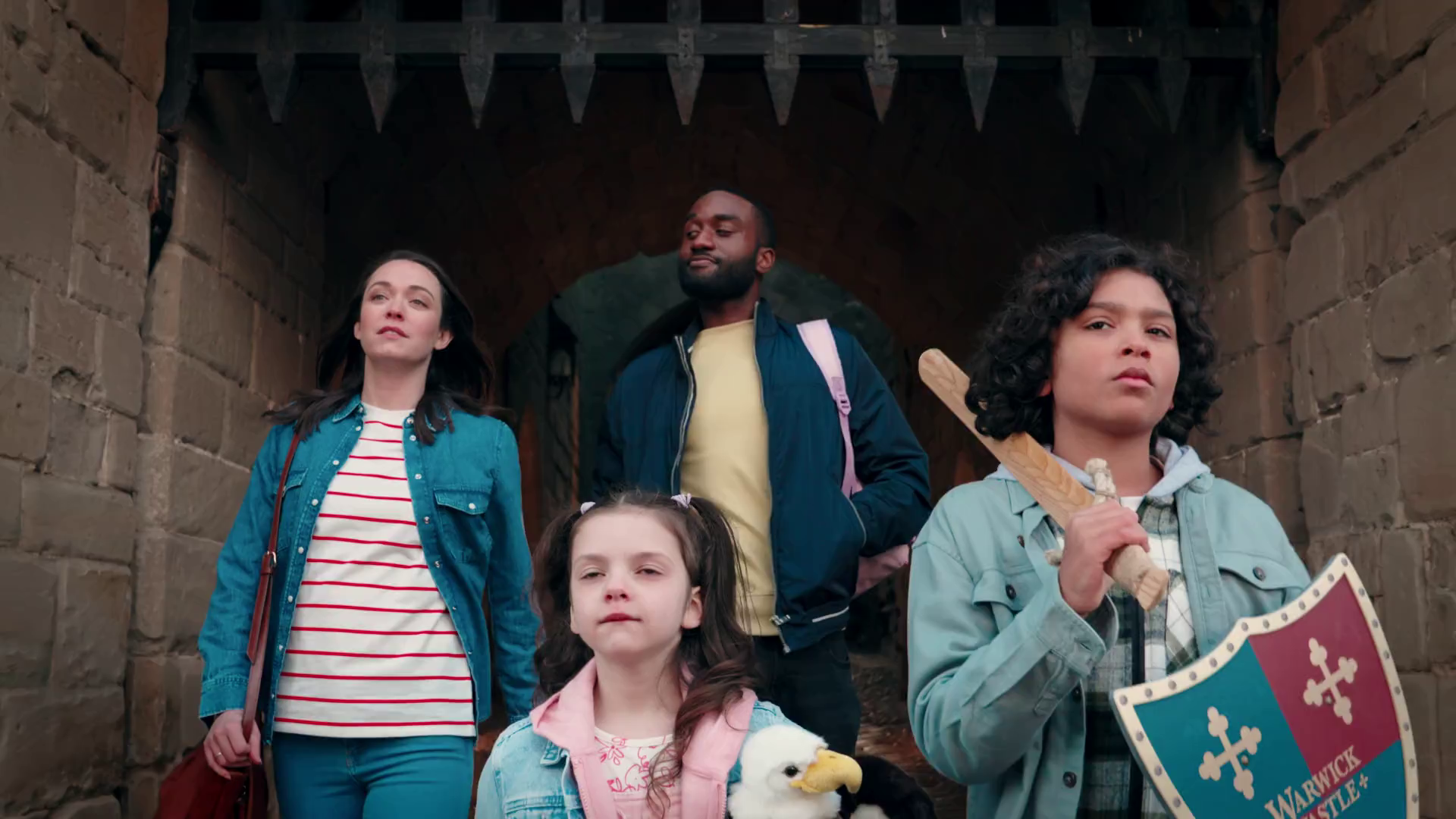 Part one: The perceived barriers to using TV
Warwick Castle, ‘The Wilsons’
Analysis of 78 brands and 300+ campaigns
20 x Retail brands
107 campaigns
Mean brand size £110m
7 x Finance brands
15 campaigns
Mean brand size £56m
6 x Services brands
20 campaigns
Mean brand size £87m
45 x FMCG brands
169 campaigns
Mean brand size £39m
Source: ‘Supercharge: TV for small businesses’, May 2019, Data2Decisions/Work/Thinkbox. Data2Decisions database of smaller brands. All categories. Based on campaign spend of £1.25m.
Many small advertisers see similar barriers to TV
My brand’s not big enough

TV costs too much

It’s not as accountable as digital

There’s too much risk

It’s difficult to make a TV ad
Warburtons, ‘Mad about Bread’
Many small advertisers see similar barriers to TV
My brand’s not big enough

TV costs too much

It’s not as accountable as digital

There’s too much risk

It’s difficult to make a TV ad
Warburtons, ‘Mad about Bread’
My brand’s not big enough
Lots of brands spend small amounts on TV

All brands, but particularly small brands, benefit from TV’s costly signalling
Egard & Cooper, ‘They Are What They Eat’
763 advertisers spent less than £50k on TV in 2022
Source: Nielsen Ad Intel, 2022
Brands of all sizes benefit from ‘costly signalling’
TV can work across a range of budgets
Effects of digital should be maximised at low levels of spend
Move into other media to avoid diminishing returns
Advertising is as important as the message itself

Brand fame

Shows confidence in brand & product
TV ads deliver quality, self-confidence and strength signals
Fitness signals
FITNESS SIGNALS (% POSITIVELY SCORING / AGREEING TO STATEMENTS)
Source: Signalling Success, house51/Thinkbox. Base: all adults (3,654)
Many small advertisers see similar barriers to TV
My brand’s not big enough

TV costs too much

It’s not as accountable as digital

There’s too much risk

It’s difficult to make a TV ad
Warburtons, ‘Mad about Bread’
TV costs too much
TV is more affordable than you might think

It’s much better value than online video

UK is half the price of the global average
WWF, ‘Watching Grass Grow’
Egard & Cooper, ‘They Are What They Eat’
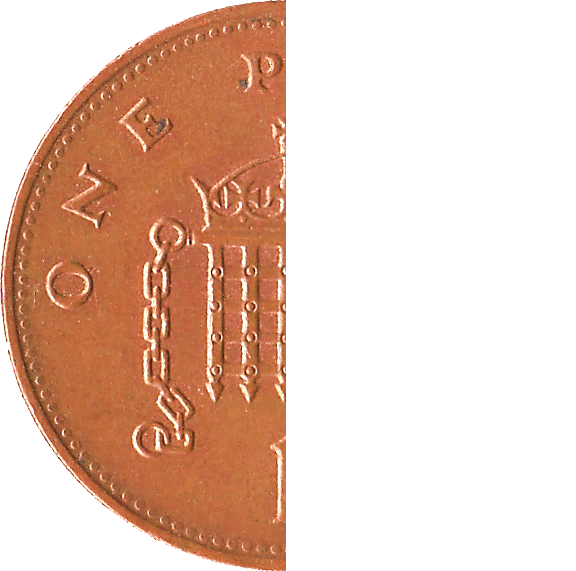 Average TV view costs 0.8p (in 2022)
The average cost of buying the media space to get one person in the UK to see a TV (linear and VOD) advert costs less than a penny
Source: 2022, Thinkbox estimates using AA/WARC
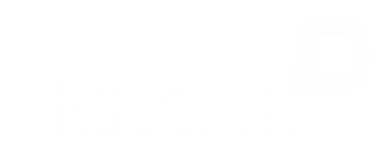 TV advertising is great value
Cost per Thousand 
(30 sec)
Minutes of AV advertising per person, per day
Revenue 
£ billion
14.2
£5.1
Broadcaster TV
(Inc BVOD)
£8
2.1
£12
£1.1
YouTube
£130
£3.9
0.7
All other online video
Source: 2022, Thinkbox estimates using AA/WARC, Barb, ViewersLogic, IPA TouchPoints 2022
UK linear TV is half the price of global average
Source: WARC estimates 2022, calculated by applying the WFA’s media inflation figures – drawn from a panel of agencies and consultancies – to historic data
Many small advertisers see similar barriers to TV
My brand’s not big enough

TV costs too much

It’s not as accountable as digital

There’s too much risk

It’s difficult to make a TV ad
Warburtons, ‘Mad about Bread’
TV is accountable
Many of TV’s effects are immediate

Others are sustained & build the business over the longer term
JBL, ‘Authentics’
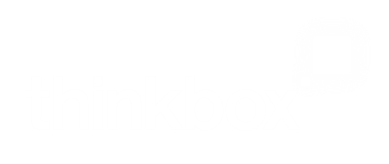 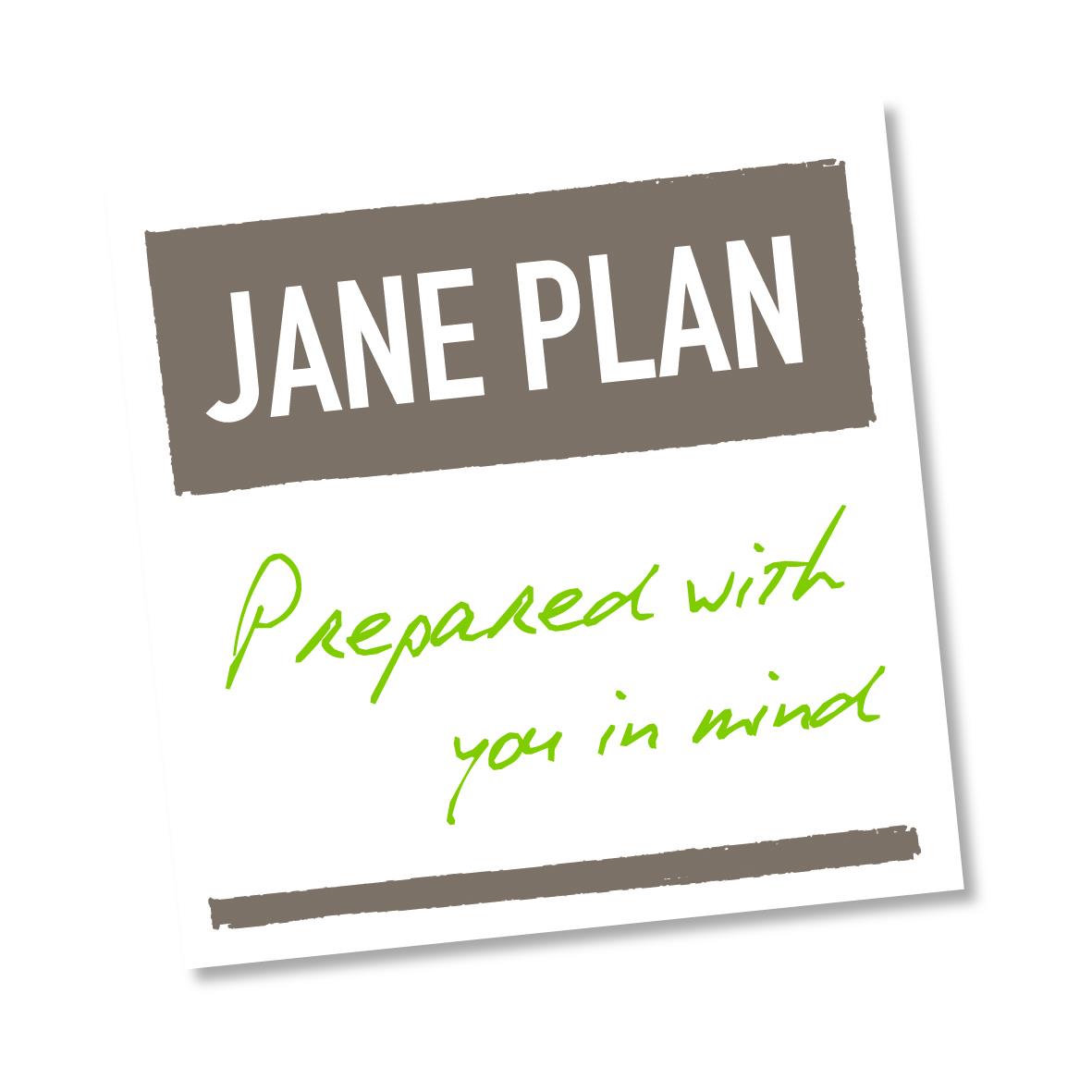 Immediate effect - TV drives search
R2=0.77
Source: BARB/Google Trends, Jan 2020 – Jun 2022, please note, an improvement to Google Trend’s data collection system was applied from 01/01/22
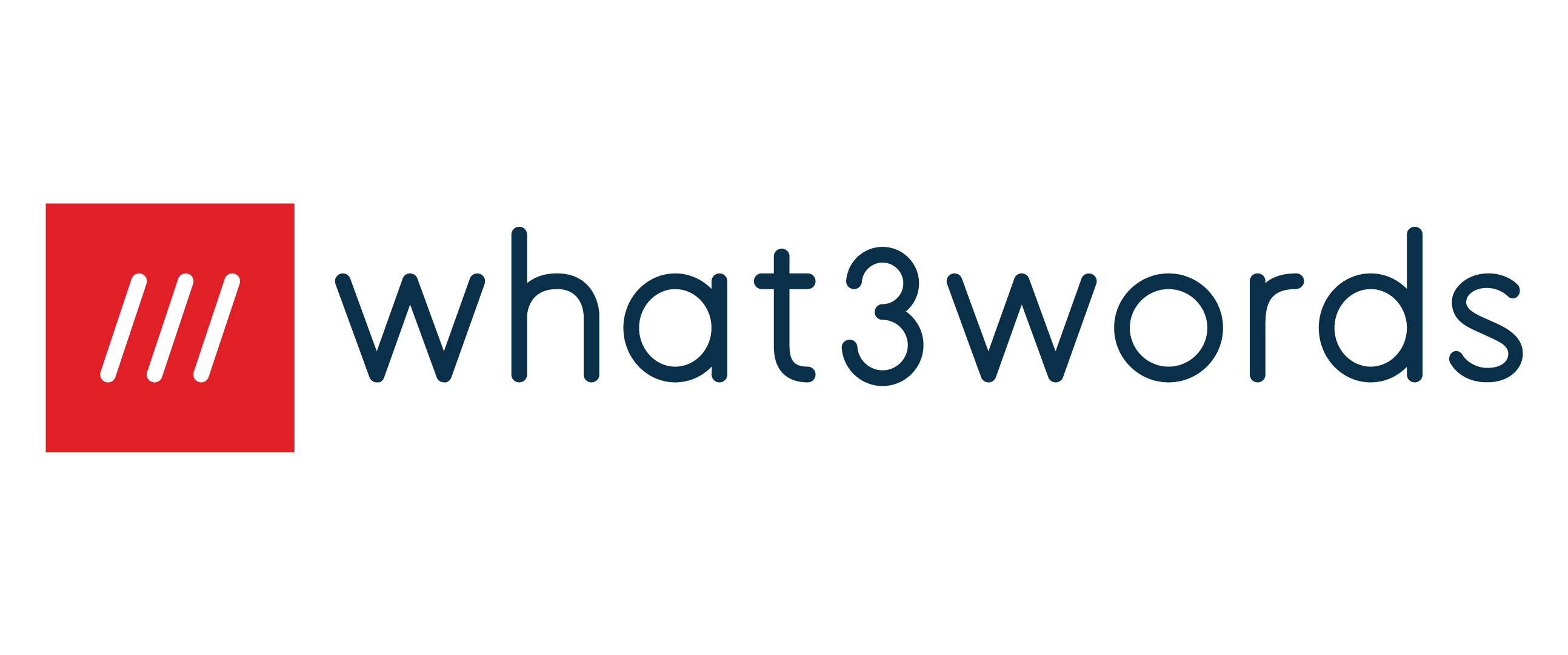 Immediate effect - TV drives search
R2=0.66
Source: BARB/Google Trends, Jan 2020 – Jun 2022, please note, an improvement to Google Trend’s data collection system was applied from 01/01/22
TV delivers results quickly
An average 4-week TV campaign builds to a weekly sales uplift of c. 25%

The typical profit payback point is at c. 4 months
4 WEEK TV CAMPAIGN
Source: ‘Supercharge: TV for small businesses’, Data2Decisions/Work/Thinkbox. Data2Decisions database of smaller brands. All categories. Based on campaign spend of £1.25m.
TV has a significant long-term / sustained impact
An example for a typical media response from a 4-week campaign
45% of total impact           55% of total impact
Source: Media Mix Navigator, Sep. 2022, MediaCom / Wavemaker / Mindshare / Gain Theory
TV delivers both short-term and sustained sales effects
The immediate & sustained effects of TV can be isolated & measured
Brand size
Source: ‘Supercharge: TV for small businesses’, Data2Decisions/Work/Thinkbox. Data2Decisions database of smaller brands. All categories.
Many small advertisers see similar barriers to TV
My brand’s not big enough

TV costs too much

It’s not as accountable as digital

There’s too much risk

It’s difficult to make a TV ad
Warburtons, ‘Mad about Bread’
There’s too much risk
TV and BVOD are the least risky channels 

It punches above its weight for small brands
Air Wick, ‘Flowers’
TV and BVOD the least risky channels
Increasing risk / reward of achieving return
0% = Median ROI
Source: Media Mix Navigator, Sept. 2022, EssenceMediacom  / Wavemaker / Mindshare / Gain Theory
TV punches above its weight in terms of sales versus spend
Share of spend
Share of advertising-generated sales
Source: ‘Supercharge: TV for small businesses’, Data2Decisions/Work/Thinkbox. Data2Decisions database of smaller brands. All categories.
Many small advertisers see similar barriers to TV
My brand’s not big enough

TV costs too much

It’s not as accountable as digital

There’s too much risk

It’s difficult to make a TV ad
Warburtons, ‘Mad about Bread’
Creative
Broadcasters can help with creative production

Production companies can make ads for as little as £3-5k

Great ideas don’t  cost the earth
Visit Egypt, ‘Beyond Expectations’
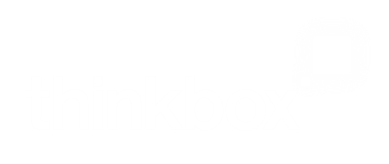 Creativity is the biggest ROI multiplier within our control
Potential multipliers of advertising profitability - (2023)
Potential multipliers of advertising profitability - (2023)
X 20
X 12
X 5
X 3
X 2.5
X 2.0
X 1.7
X 1.6
X 1.2
X 1.1
Budget setting across variants
Budget setting across portfolios
Budget setting across geographies
Cost / Product seasonality
Brand : Performance
Multi-media
Target audience
Laydown / Phasing
Brand size
Creative quality
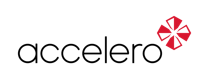 Source: The Drivers of Profitability, 2023, Paul Dyson - accelero, ROI multiplier = area of the circle
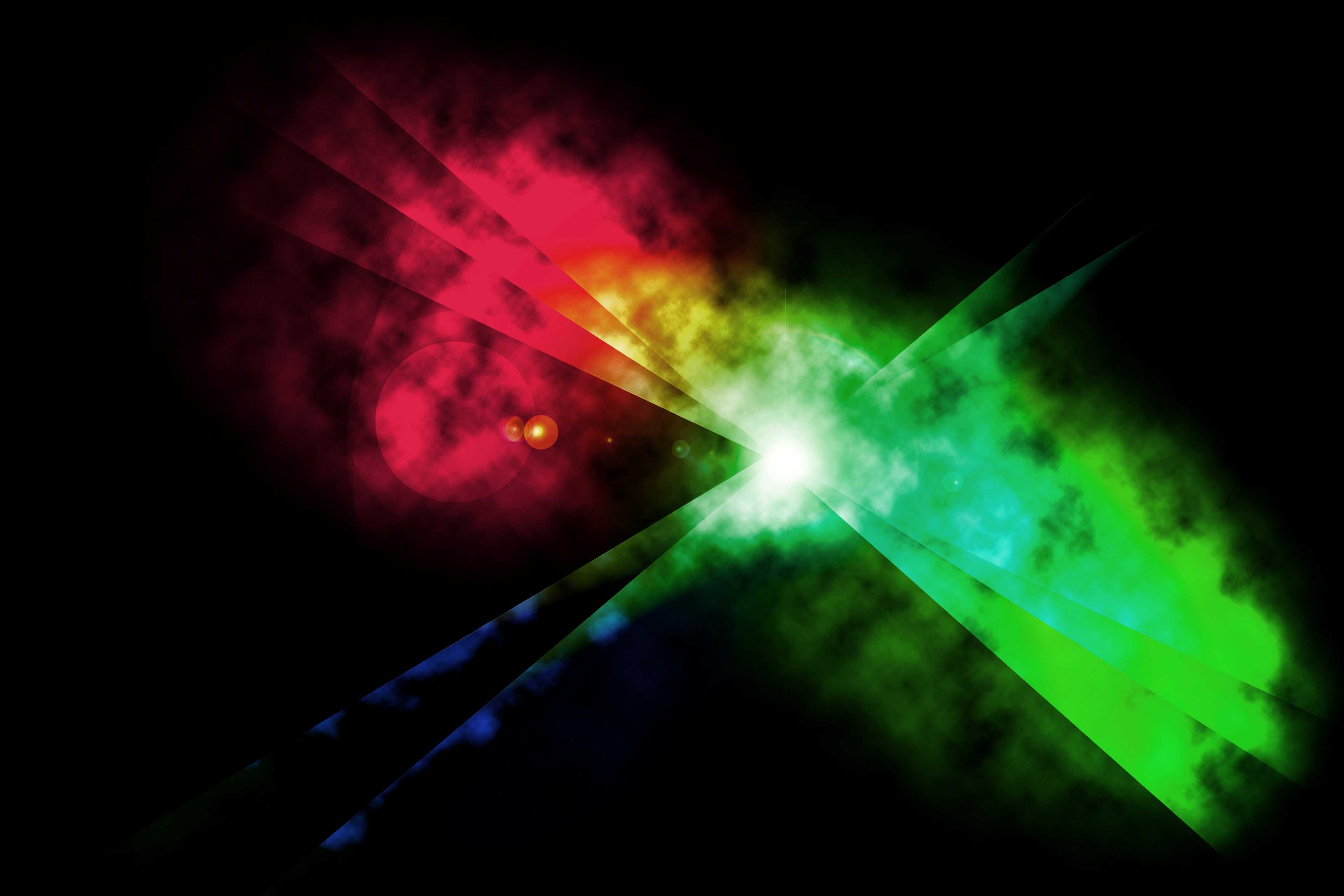 Cracking Creativity
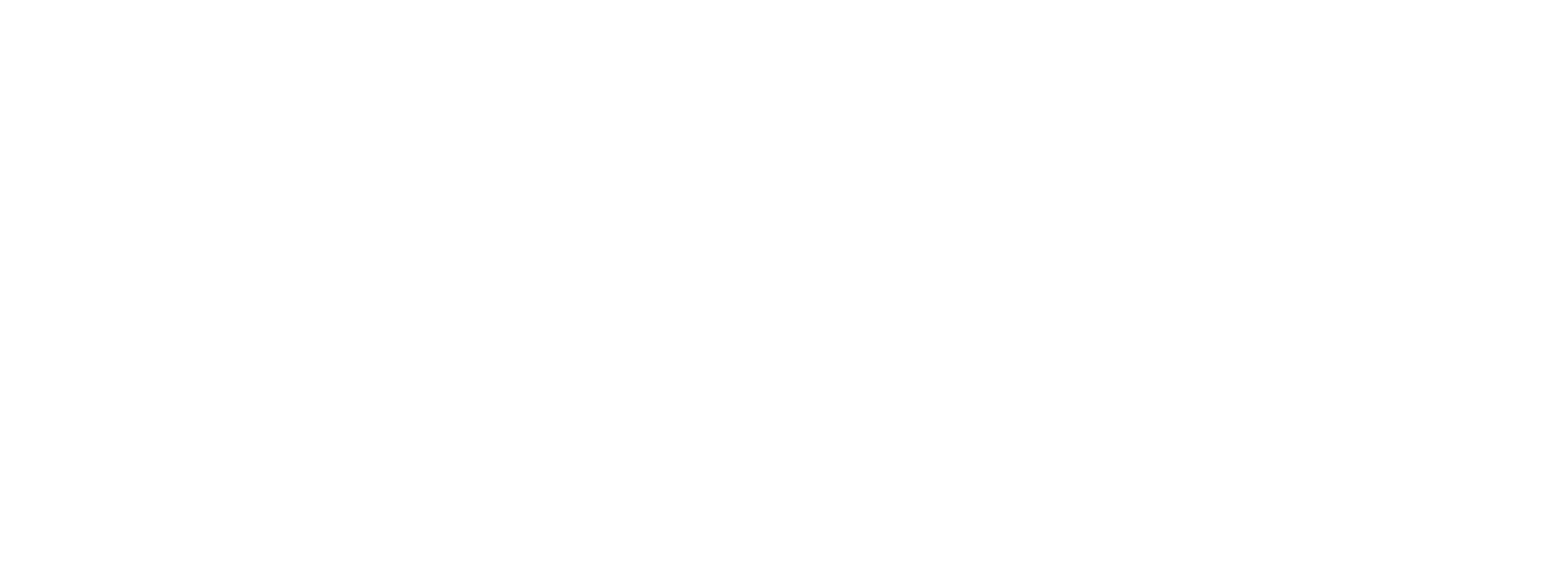 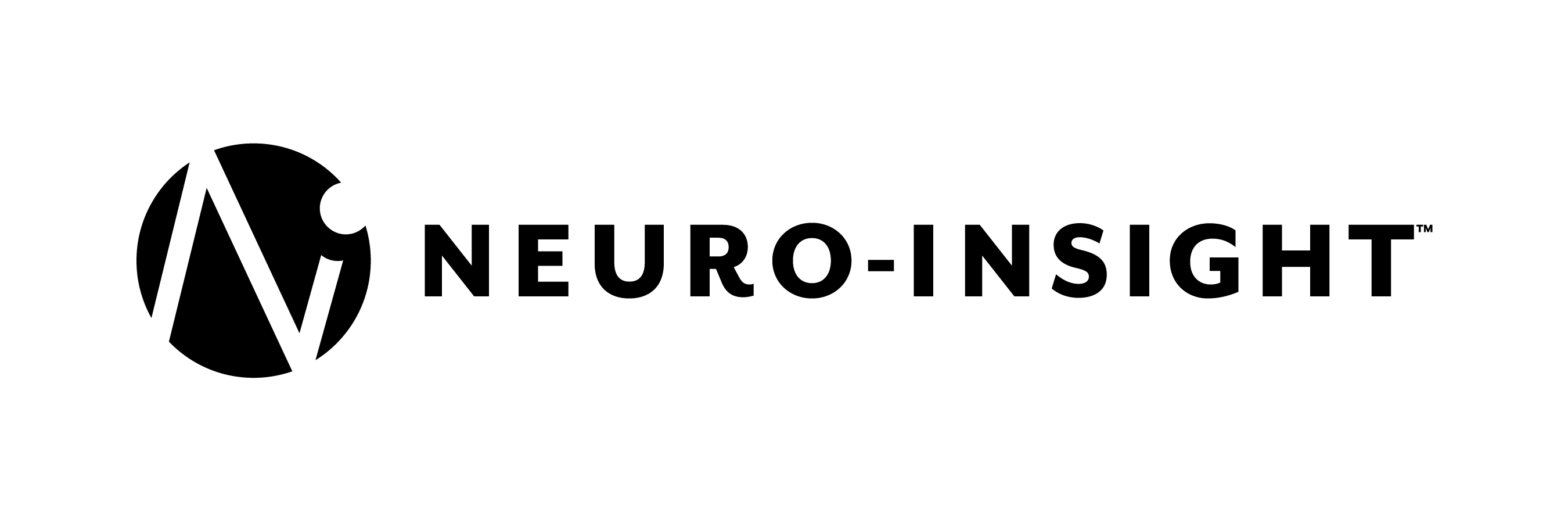 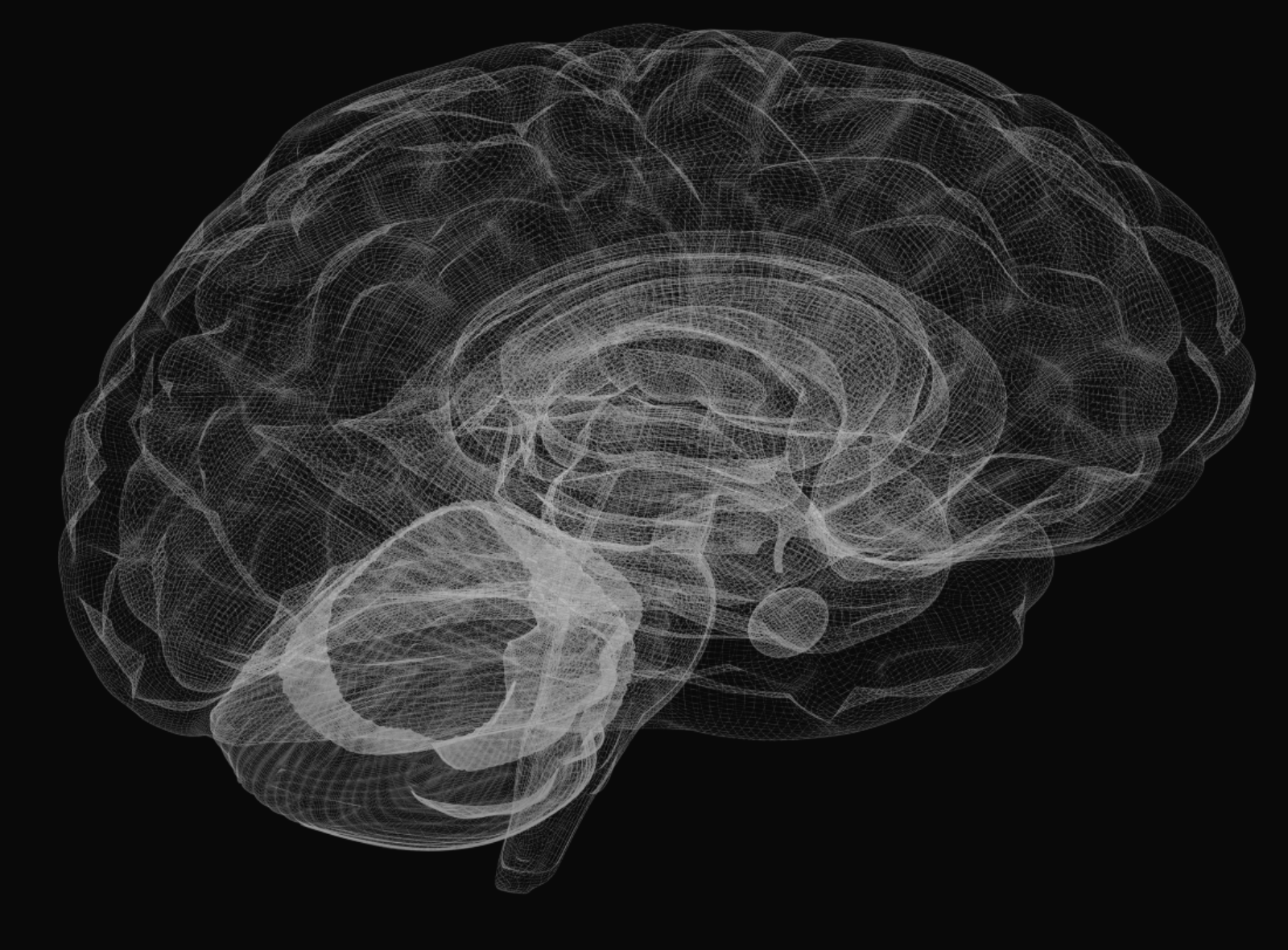 LONG-TERM MEMORABILITY
PERSONAL RELEVANCE
EMOTIONAL IMPACT
EMOTIONAL APPEAL
40
Five conclusions were seen
Showcase, don’t shout

People are paramount

Utilise your brand assets

Give audio a clear role

Impact is in the timing
Bakers Meaty Meals, ‘Digging’
Source: Creative Drivers of Effectiveness, 2023, Neuro-Insight/Thinkbox
From Good to Great: Improving the Odds
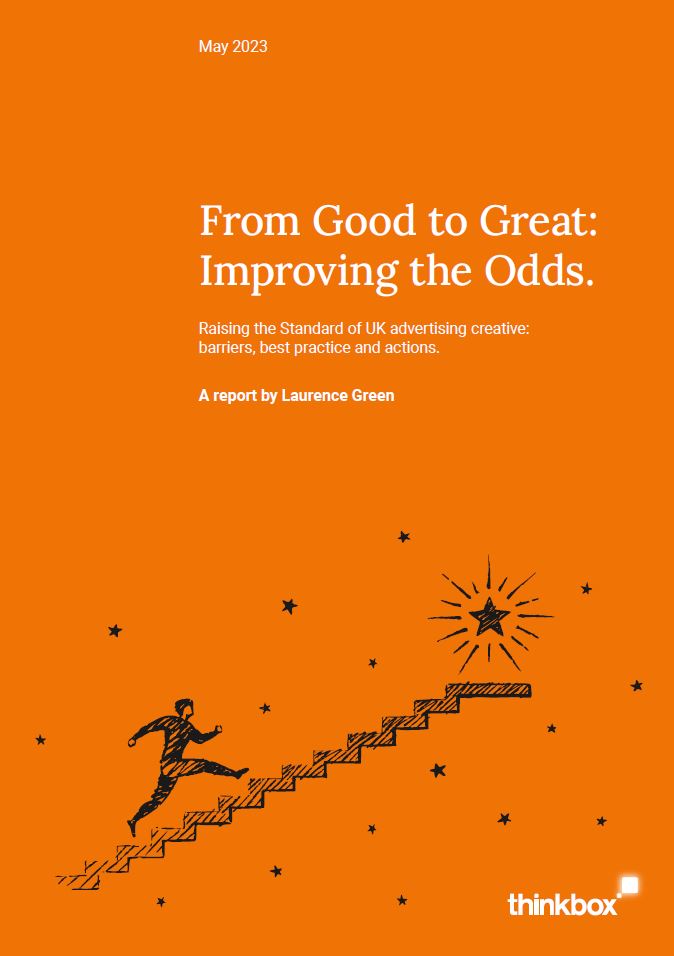 Report by Laurence Green, Director of Effectiveness, IPA

7-point guide to creative development best practice

Practical actions that can improve the odds of getting your creative right
Summary of perceived barriers to using TV
Any size brand can be successful on TV
TV is more affordable than you might think
TV drives immediate and sustained measurable effects 
BVOD and TV are the least risky media channels
You can get help with your creative
Greater Anglia, ‘Rabbit Hole’
Part two: The TV playbook for online businesses
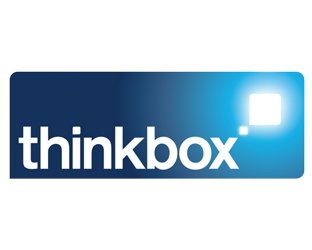 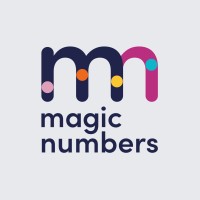 Increased ecommerce is arguably the biggest Covid behavioural shift
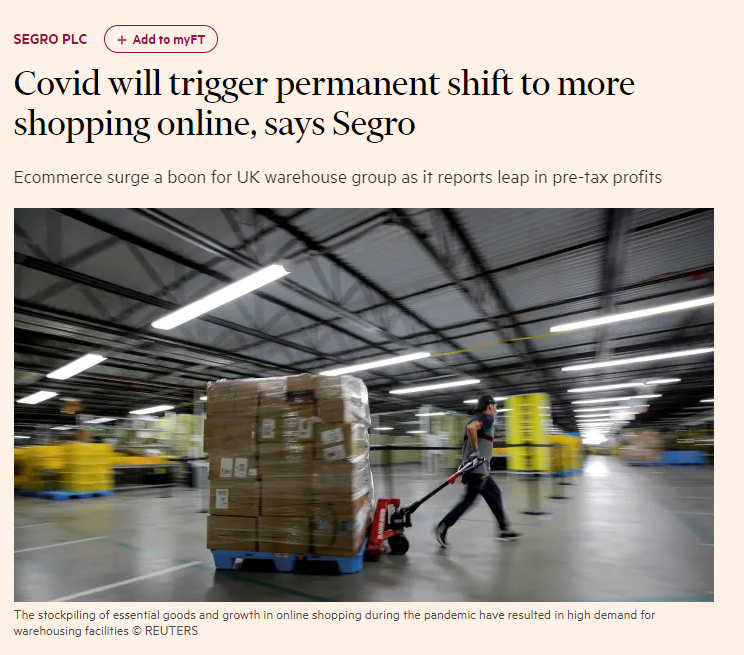 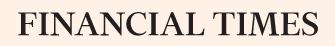 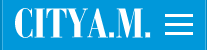 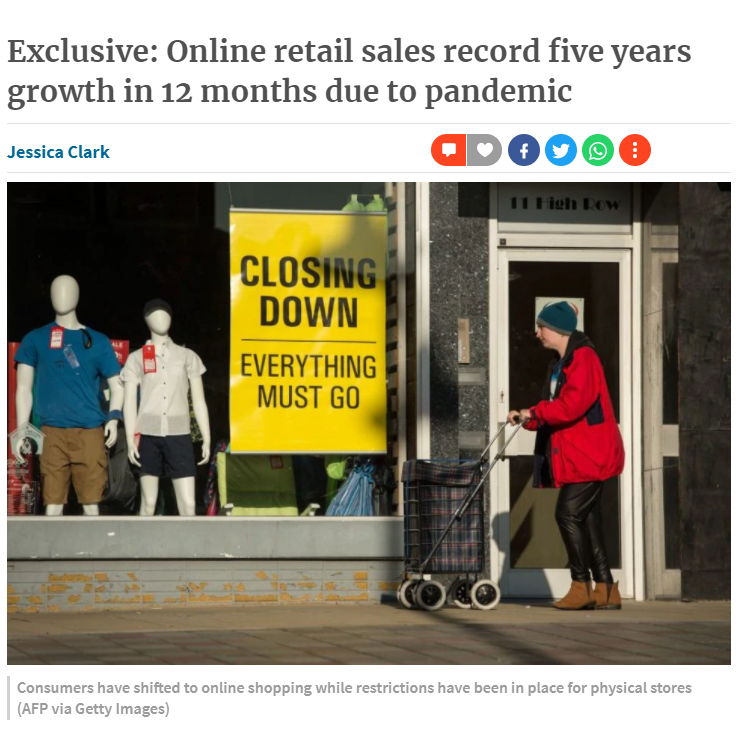 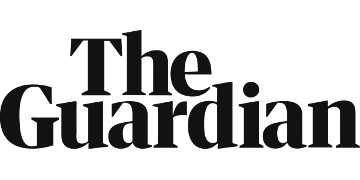 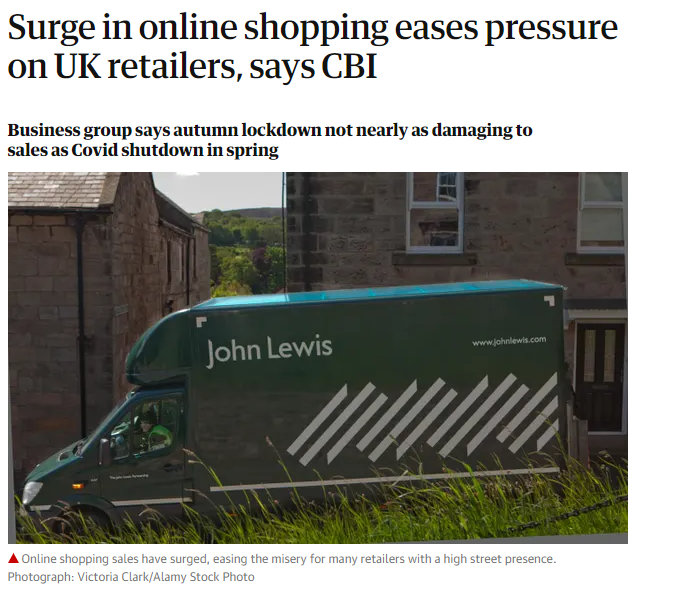 Online born businesses are the biggest investors in TV
MILLIONS
Source: Nielsen Ad Intel, 2022, Thinkbox-created category of online-born businesses (YoY category % change).
Online born businesses spend over last 5 years
-6%
3%
2%
42%
+£334m
+£16m
+£22m
-£67m
MILLIONS
Source: Nielsen Ad Intel, 2018-2022, TV Spend, %’s show YoY Increase, Thinkbox-created category of online-born businesses
Research conducted by Magic Numbers
Comprehensive econometric analysis

Ten online brands who had seen success through TV advertising

Phase 1 – source of web visits
Phase 2 – different online journeys
Compare The Market, ‘VR Fight’
Findings
The effects of TV on your business
TV drives cost-effective search
3 signs it’s time for TV
Source: Magic Numbers, The TV playbook for online businesses
3 signs it’s time for TV
“Good Finds” – Gumtree
Three signs it’s time for TV
Need to scale fast

Run out of efficient online buys

A clever new product you need to explain
Flash, ‘Duster’
Source: Magic Numbers, The TV playbook for online businesses
This furniture brand saw website conversion improve with TV advertising
TV brings people that understand the proposition and more likely to buy
Source: Advertiser own econometric data
The effects of TV on your business
“Low Prices on Gifts” – Amazon
TV was the biggest single source of traffic
Contributing 42% of all visits, around 50m in all
Breakdown of web visits by driver
Source: Magic Numbers, The TV playbook for online businesses
Cost per visit was £1.90-£2.50 for 6 of our 10 brands
This is a pretty good benchmark to use in planning
£1.90-£2.50 is a good benchmark

But there is variation
Complex financial product
Simple D2C highly optimised

Compares favourably to generic search cost
e.g. gift delivery £1-3
e.g. financial services £5-11
6 of the 10 brands we modelled had a TV cost per visit between £1.90 and £2.50
Source: Magic Numbers, The TV playbook for online businesses, Google Ads, FS – Financial Services
TV drives cost-effective search
“Did Somebody Say Just Eat” – Just Eat
Most online journeys prompted by TV involve your brand name early
Which means more cost effective search performance
The journeys initiated by ATL channel
Source: Magic Numbers, The TV playbook for online businesses
In summary
The effects of TV on your business
TV drives cost-effective search
3 signs it’s time for TV
Source: Magic Numbers, The TV playbook for online businesses
Summary / top tips
There are many perceived barriers to getting on TV but these can easily be overcome

Top tips:
 - work with a good agency
 - speak to the broadcasters
 - let Thinkbox help
Hillary’s Blinds, ‘For the Window Wise’
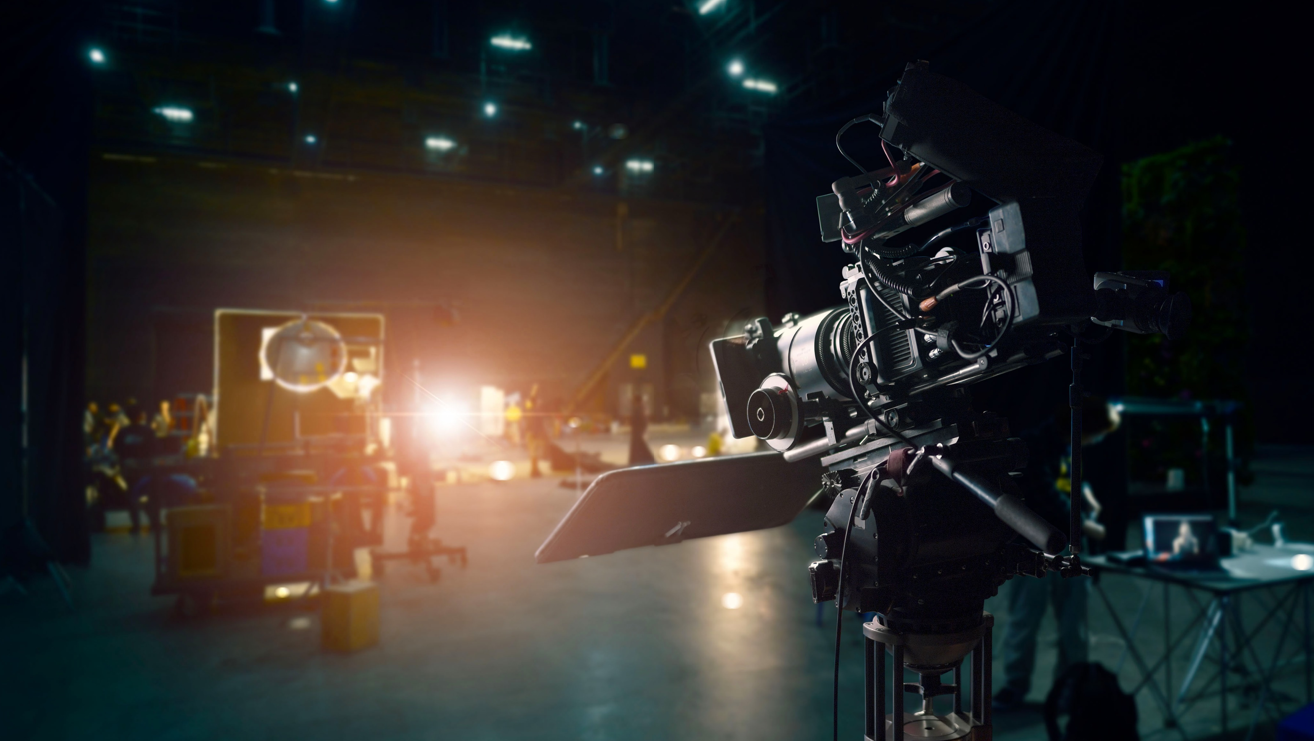 Getting on TV
Thank you for joining us.
Visit Thinkbox.tv to find out more.
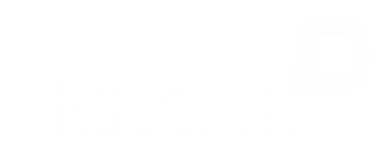